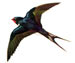 Воспитатель I категорииДулова татьяна витальевна
Ст. Выселки,
Краснодарский край
Образовательный проект«Овощи и фрукты –витаминныепродукты»
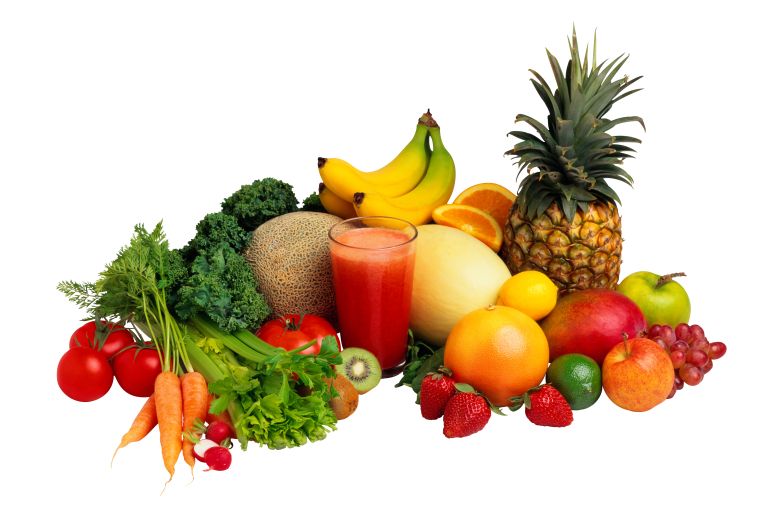 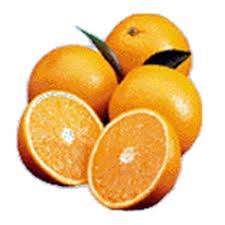 Возраст детей:
Старшая группа
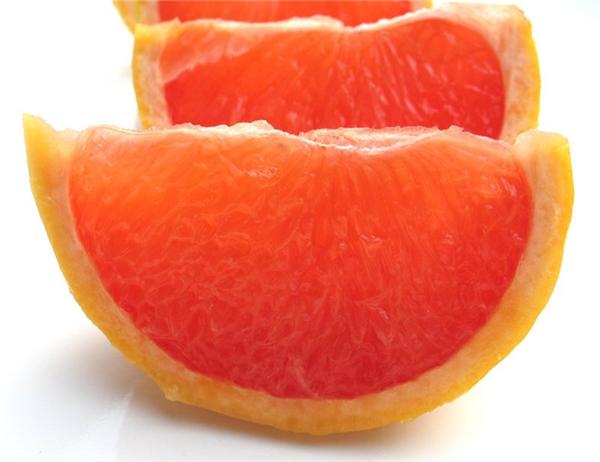 Срок проекта:
5 месяцев(декабрь – апрель)
Тип проекта:
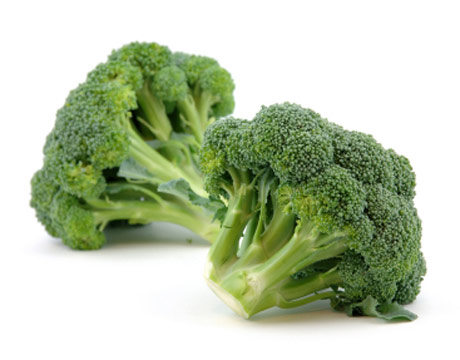 Информационно практико –ориентированный
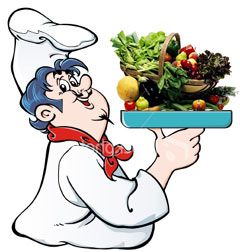 Проблема:
Недостаток витаминов в детском организме в зимне-весенний период
Цель проекта:
Дополнение и закрепление знаний детей о витаминах, их пользе для здоровья человека, о содержании тех или иных витаминов в овощах и фруктах
Задачи проекта:
Вызывать у детей познавательную активность по теме “Что полезно и что вредно для здоровья” посредством игровой, трудовой и практической деятельности.
Научить детей готовить простейшие салаты, сервировать стол.
Воспитание КГН 
и желание быть здоровым.
Углубить знания детей и родителей о ценностях продуктов питания (овощей и фруктов),
 о способах хранения и приготовления салатов из овощей и фруктов.
Обогащать и развивать активный словарь детей.
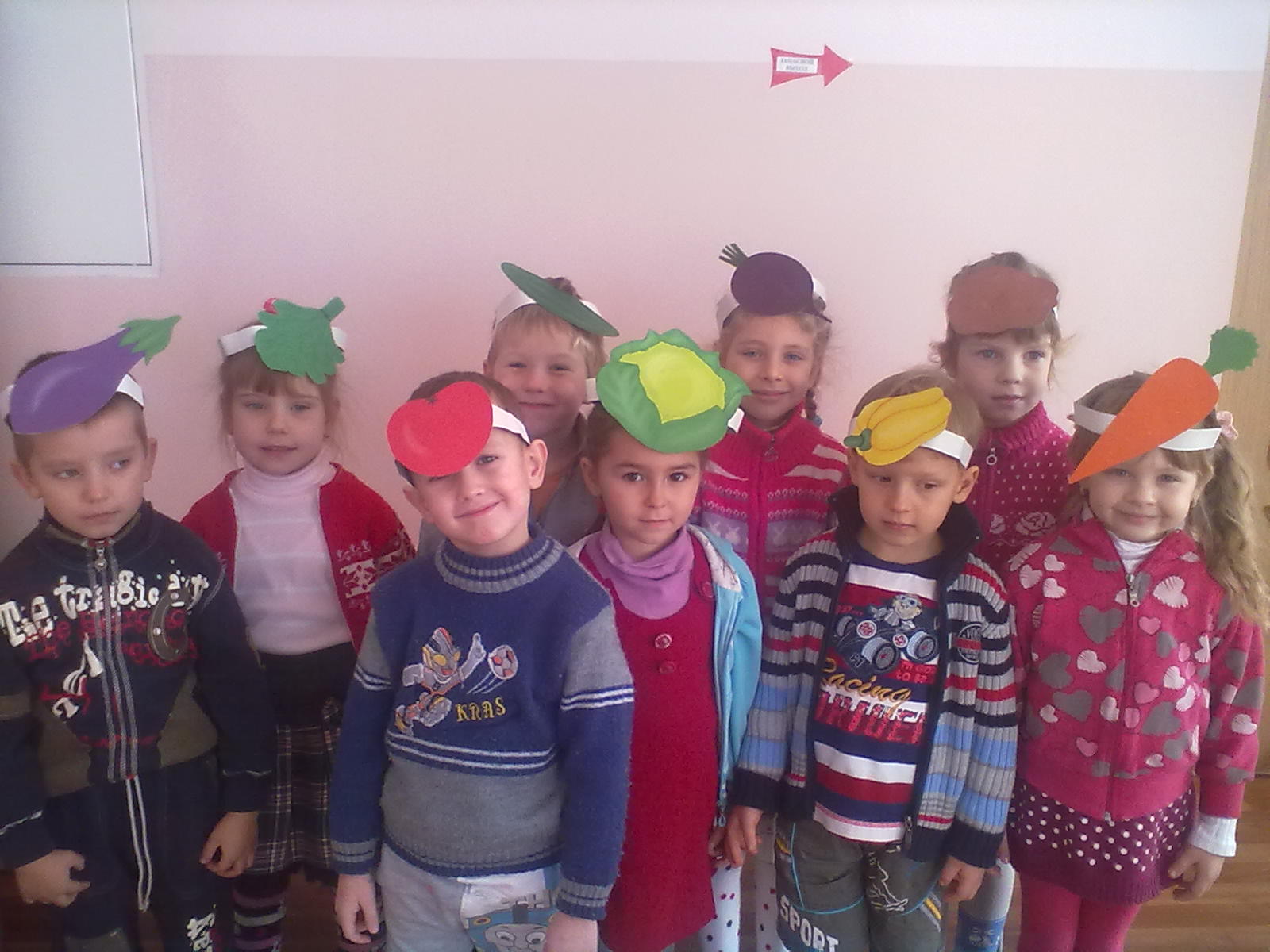 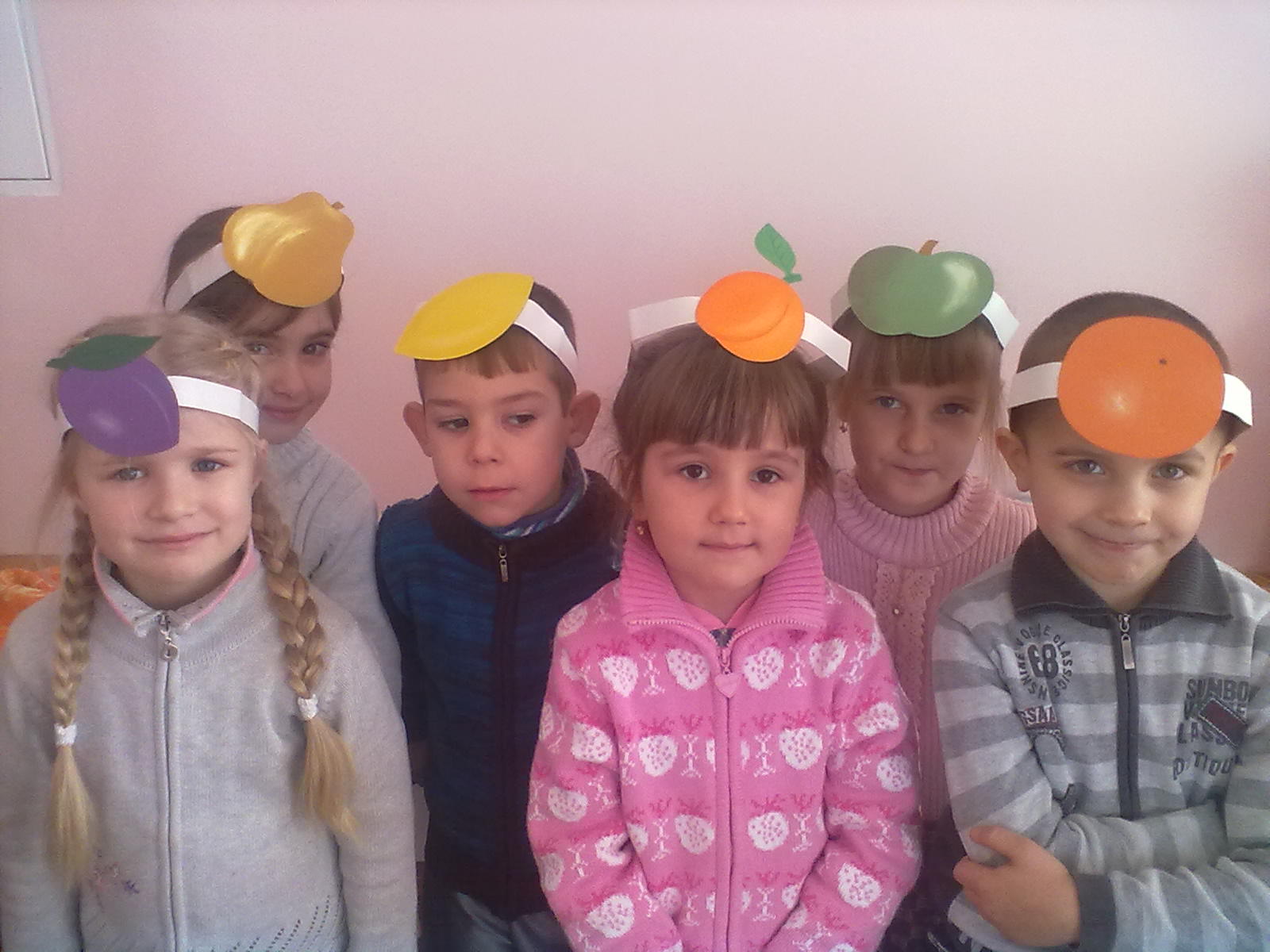 Речевая                      Познавательная            Оздоровительная
деятельность                 деятельность                 деятельность
Методы реализации проекта
Игровая                      Художественная                  Трудовая
деятельность                  деятельность                  деятельность
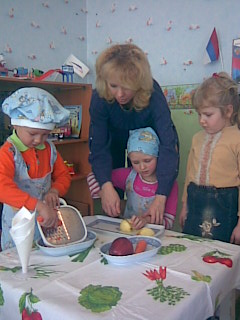 Из овощей и фруктов приготовить можно салатов витаминных, и простых,и сложных!
Морковь и яблоко сдружились и в дорогу снарядились,на терке прыгали и вот- нам попали прямо в рот!
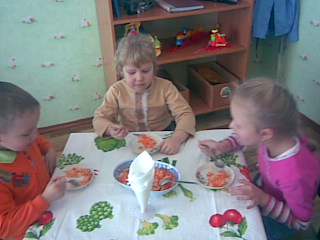 Никогда не унываюи улыбка на лице, потому что принимаю витамины А, В, С!
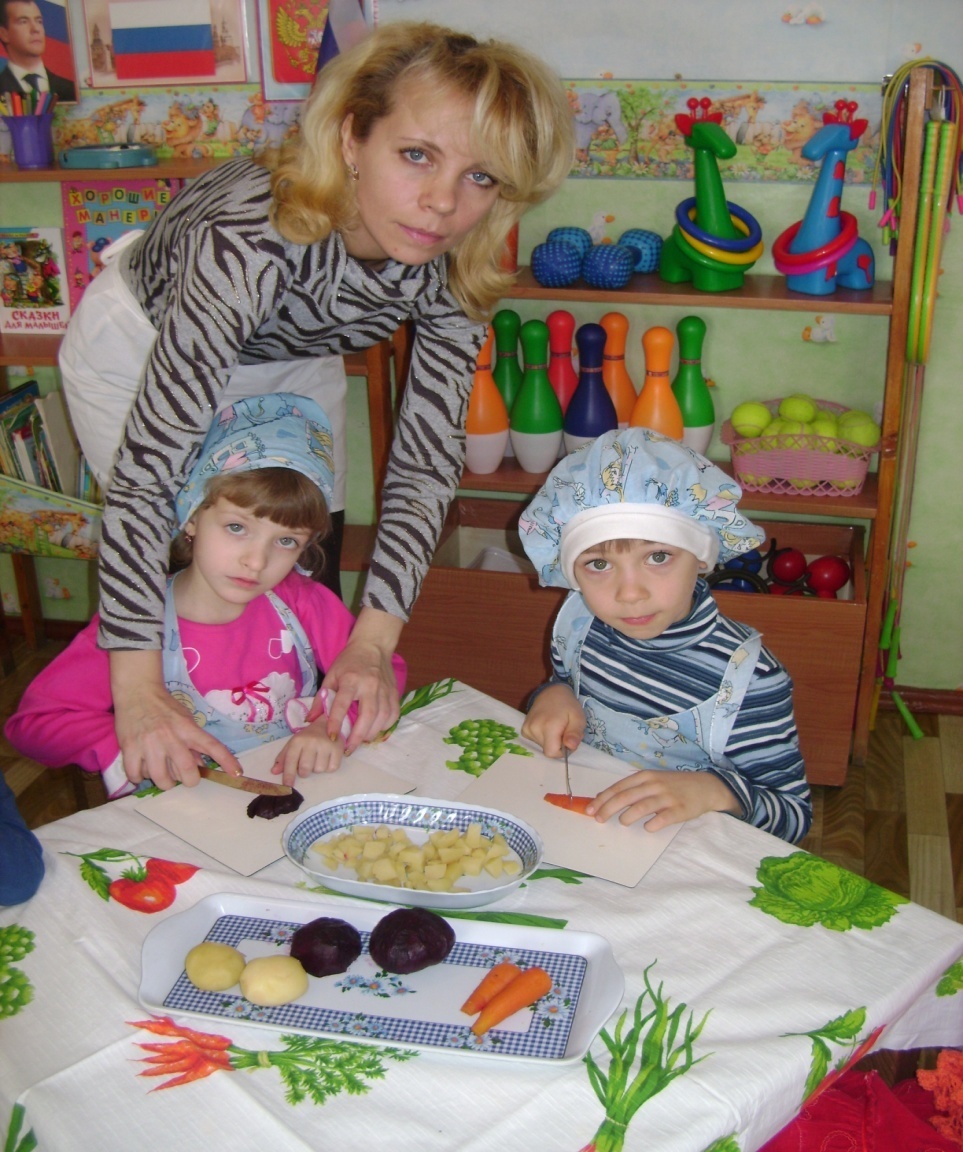 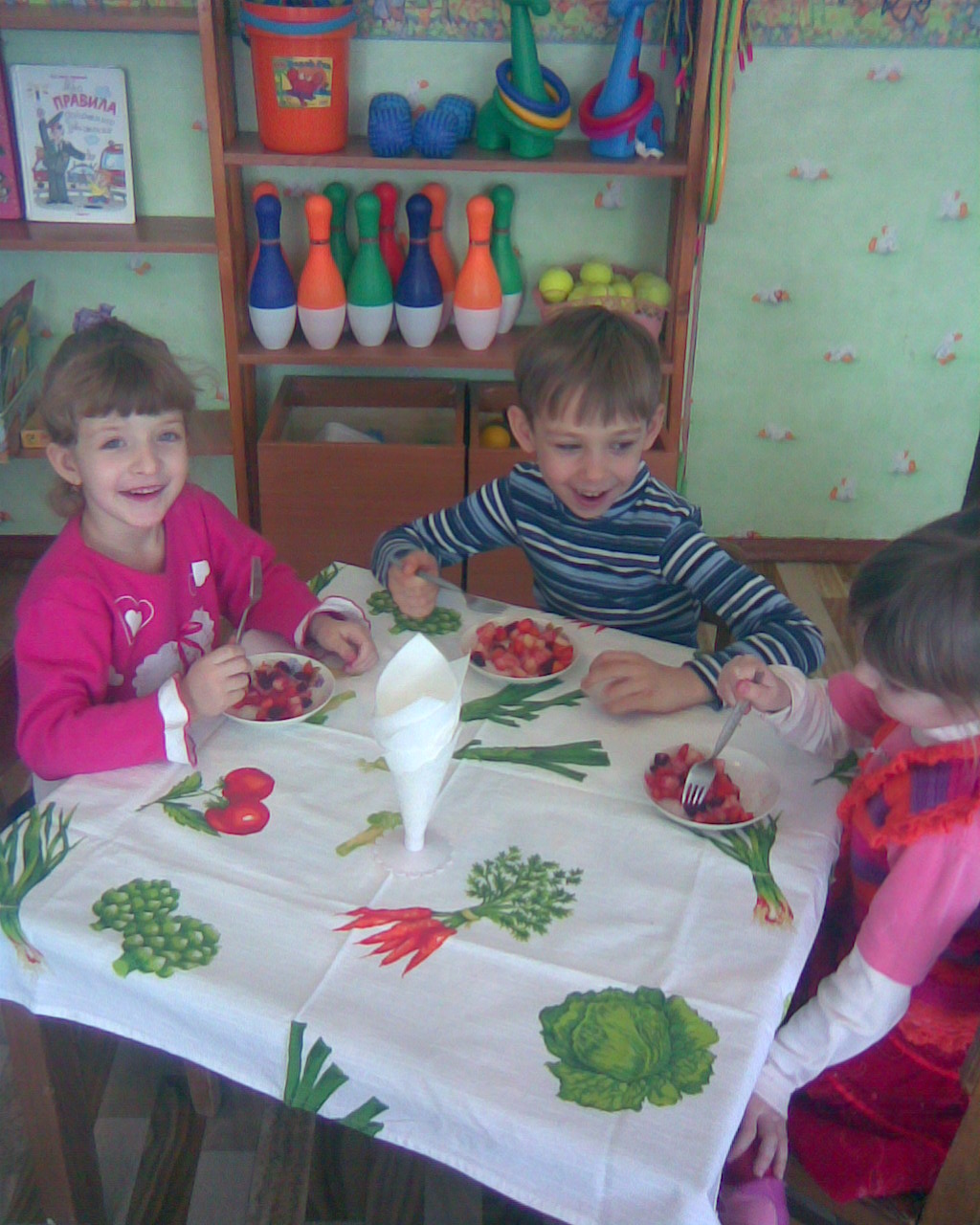 От простуды и ангиныпомогают апельсины,кожуру мы оставляеми завариваем с чаем!
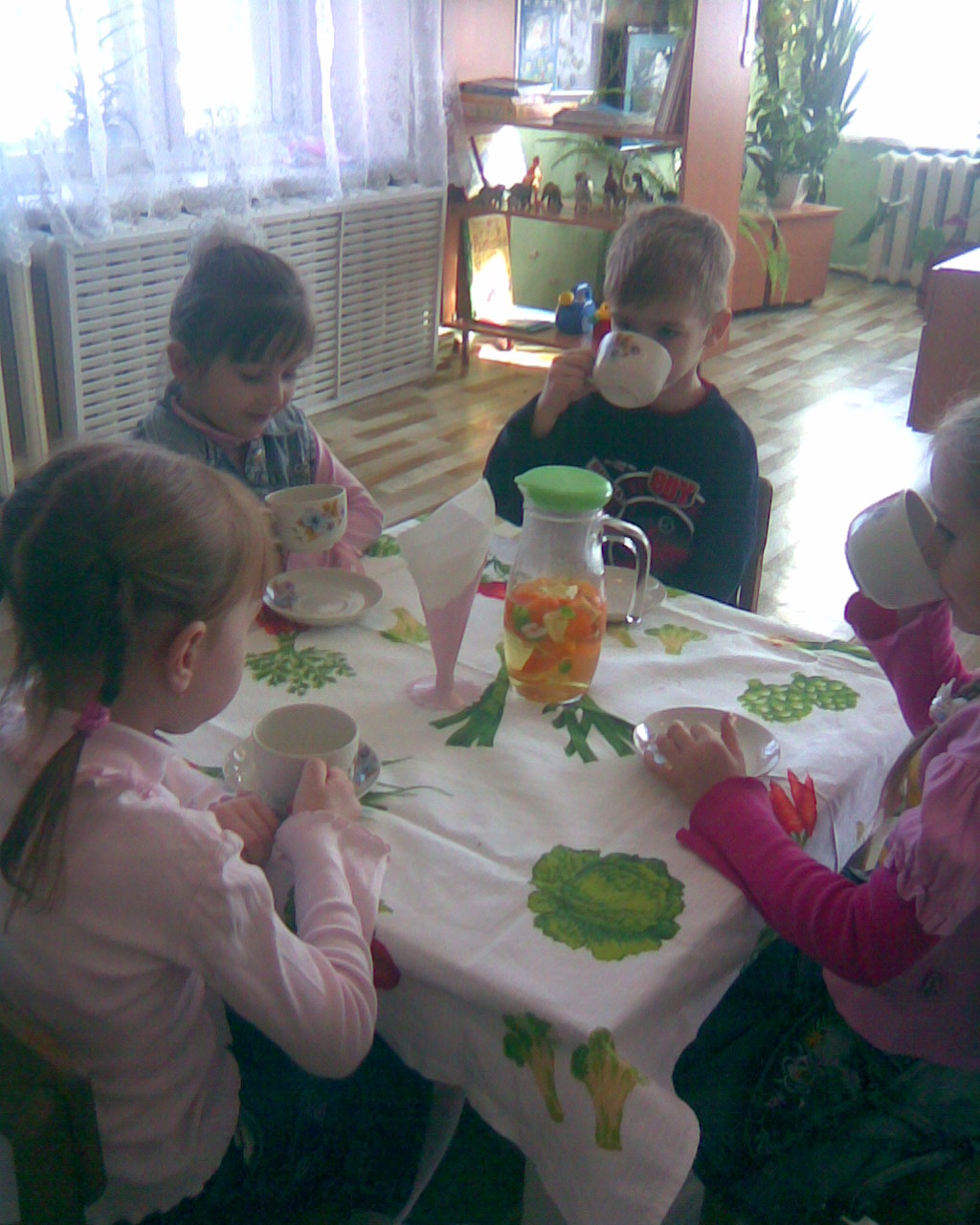 За обедом мы с соседом любим есть зеленый лук – помогает от недуг!
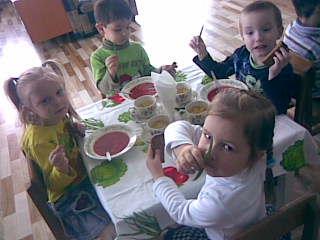 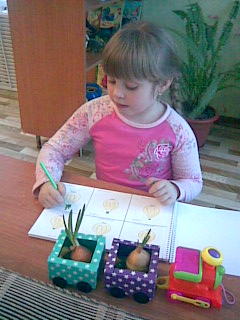 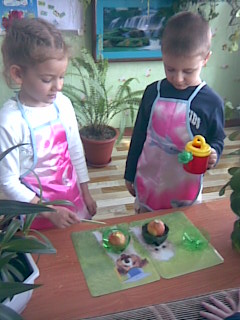 Выращивание
 лука
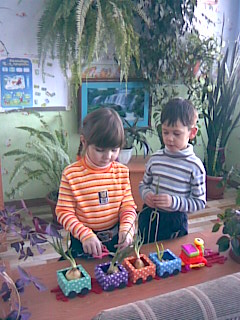 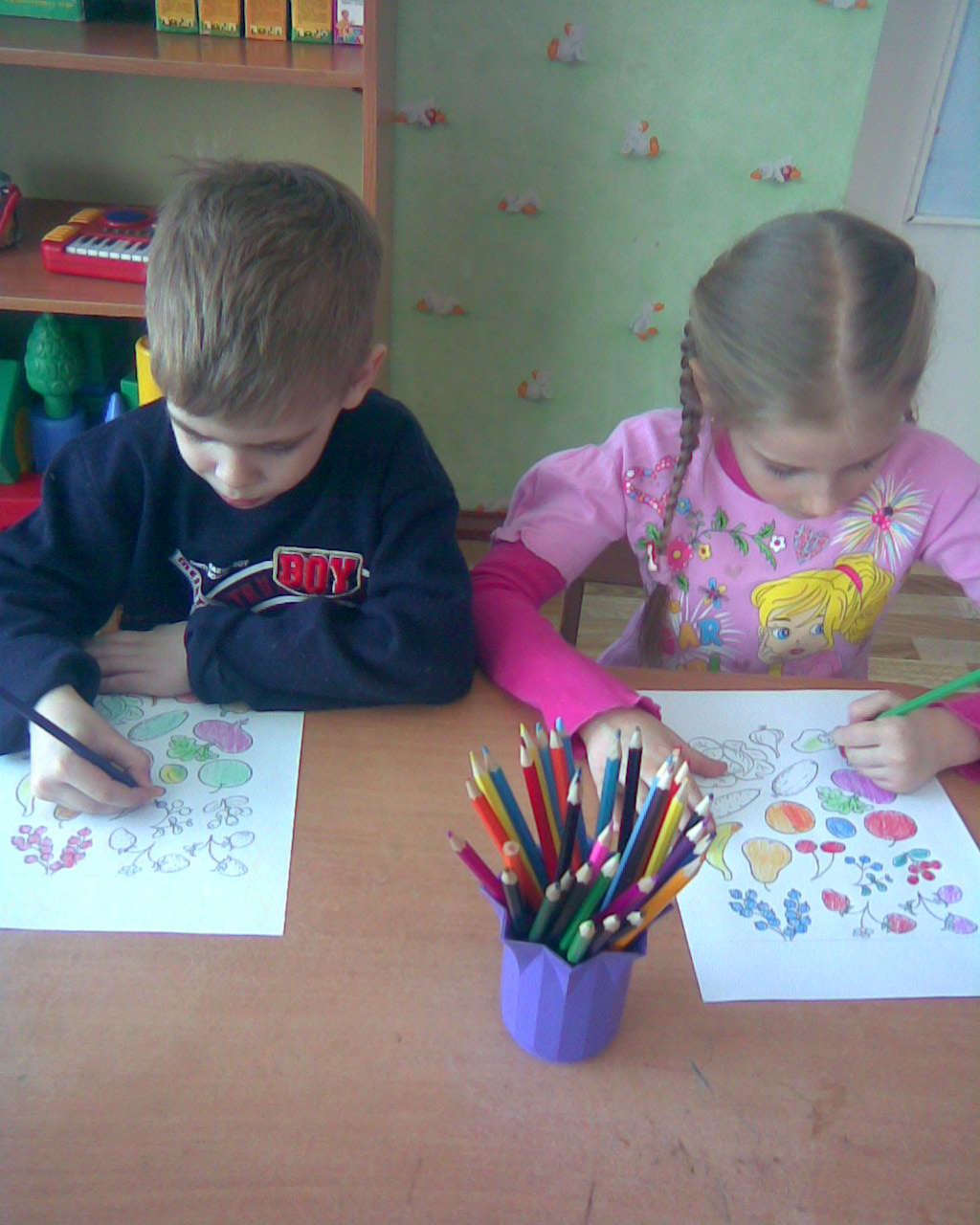 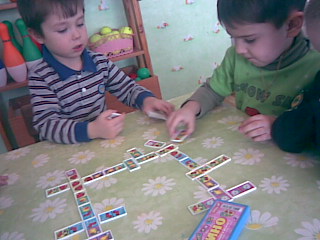 Домино 
«Овощи и фрукты»
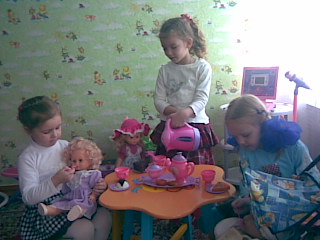 Сюжетно-ролевая игра «День рождения»
Необычный этот дом:покупаем в доме томпомидоры и капусту,лук и перец очень вкусный,фрукты, ягоды, салат –всё полезно для ребят!
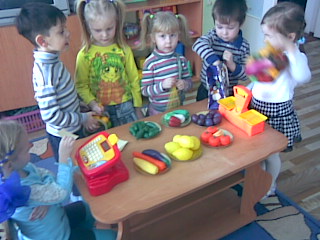 Как-то овощи и фруктывдруг решили поиграть.Поиграли, поплясали –надо домики искать…
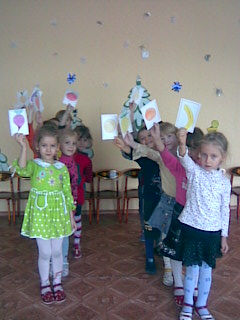 Конкурс рисунков – алгоритмов«Самый оригинальный салат»
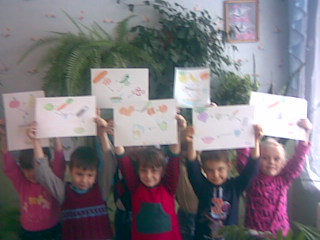 Родительский уголок
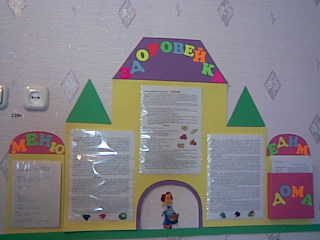 Ожидаемые результаты:
Все дети научились красиво накрывать стол для чайной церемонии.
Дети умеют классифицировать овощи и фрукты, выбирать наиболее полезные. 
Знают содержание в них определенных витаминов и их значение для здоровья организма.
Дети стали более выносливыми, жизнерадостными, здоровыми.
Не привередничают во время еды.
Дети узнали много нового о витаминах, содержащихся в овощах и фруктах, получили практические навыки по приготовлению салатов.
Родители грамотно 
и творчески относятся к вопросам правильного питания и воспитания здорового образа жизни у своих детей.
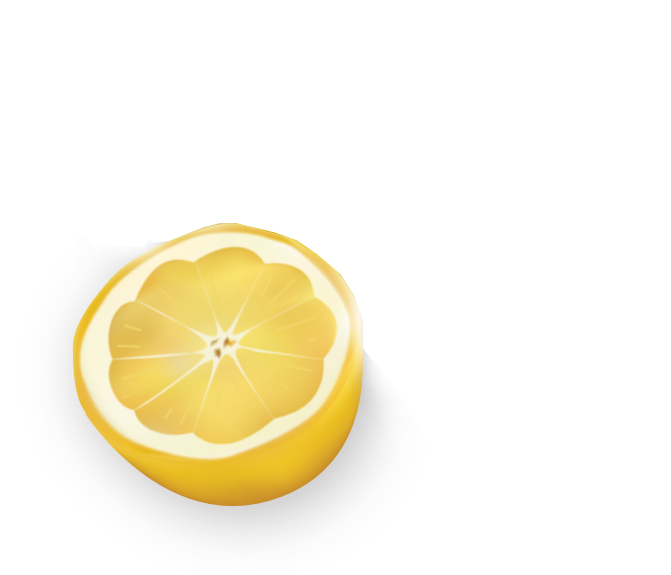 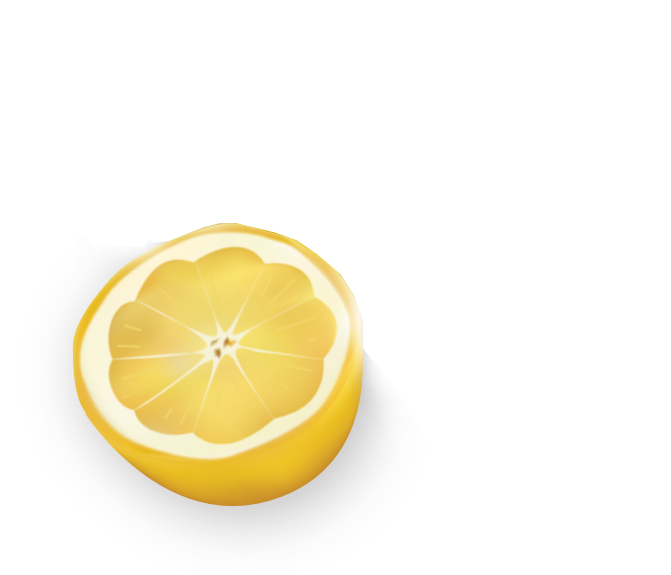 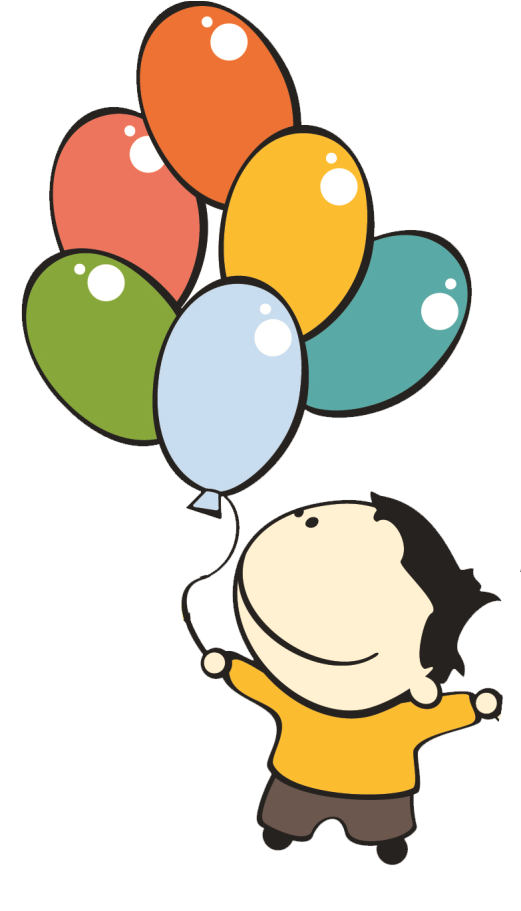 Хорошее
 самочувствие
 и настроение
Устойчивость 
к инфекциям
и к другим
неблагоприятным
факторам
внешней среды
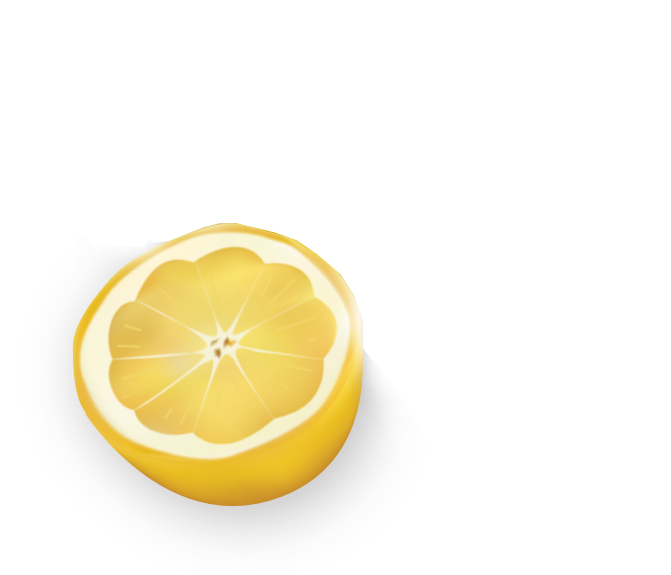 Высокая 
работоспособность